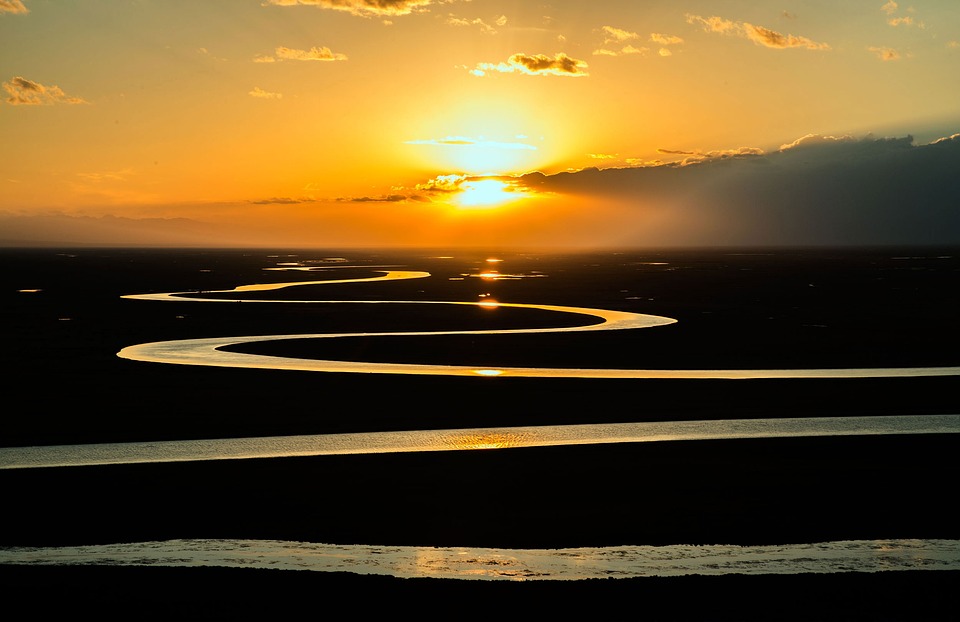 Indigenous Rights in Water Governance
Meg du Bray, Matt Ogwu, André Sanchez
[Speaker Notes: Image licensed under Creative Commons]
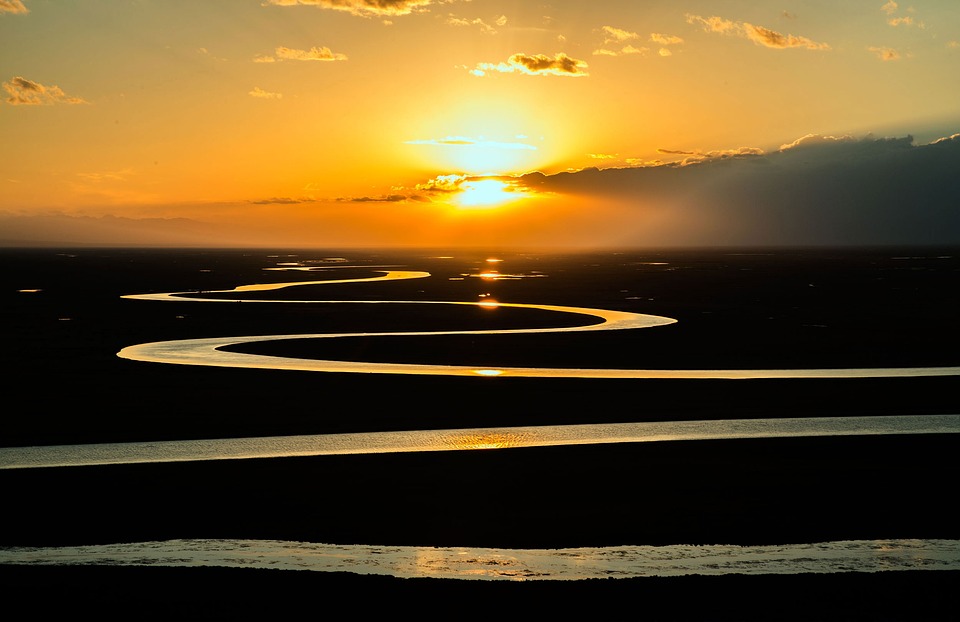 Conceptual definitions
Legal definitions
Practice of working with Indigenous stakeholders
Outline
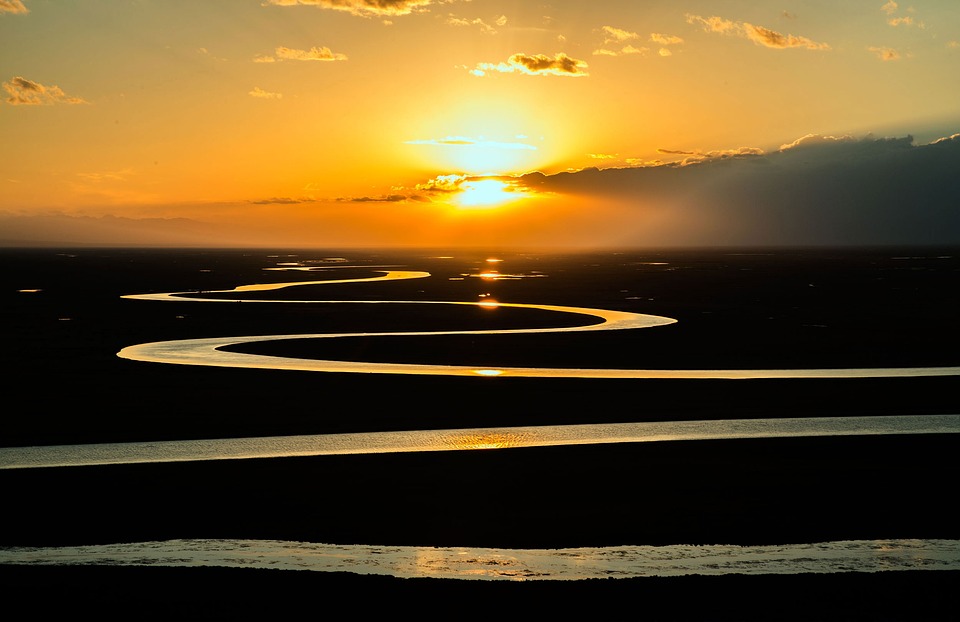 ”Time immemorial”
Prior and paramount water rights
Water quantification
Beneficial use
What Key concepts do we need to think about?
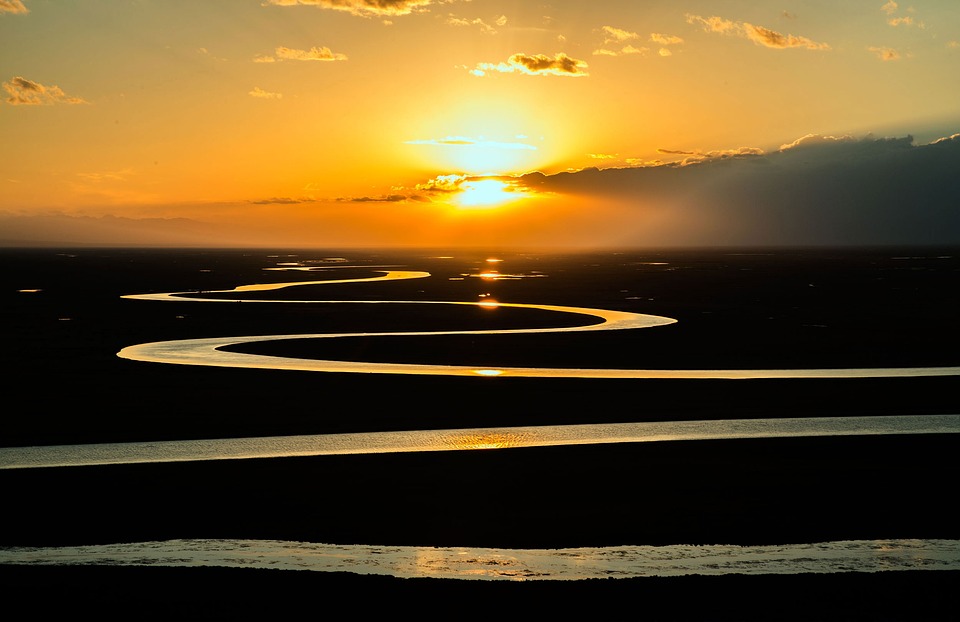 Winters vs. United States (1908)
Treaty rights & sovereignty
Where do these rights not hold up?
How are Indigenous Water rights honored or recognized?
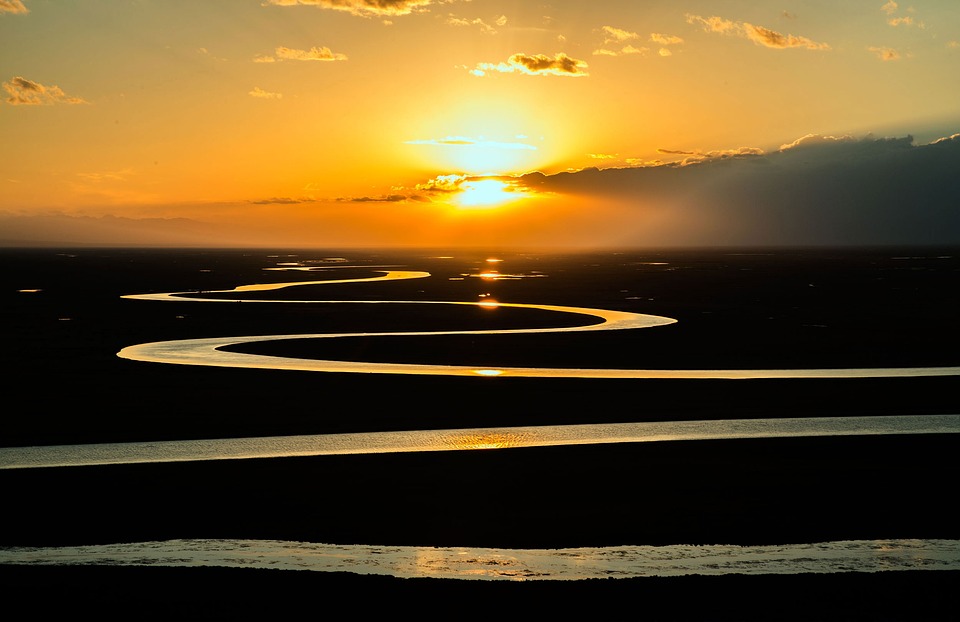 Winters vs. United States
Guiding principle in Indigenous water management & allocation
Only reserves water rights for agriculture
What about cultural benefit?
“Homeland standard”
Calculates the amount of water a tribe is entitled to – not just for farming
2001 Adjudication of All rights to Use Water in the Gila River System and Source (Arizona Supreme Court)
How are Indigenous Water rights honored or recognized?
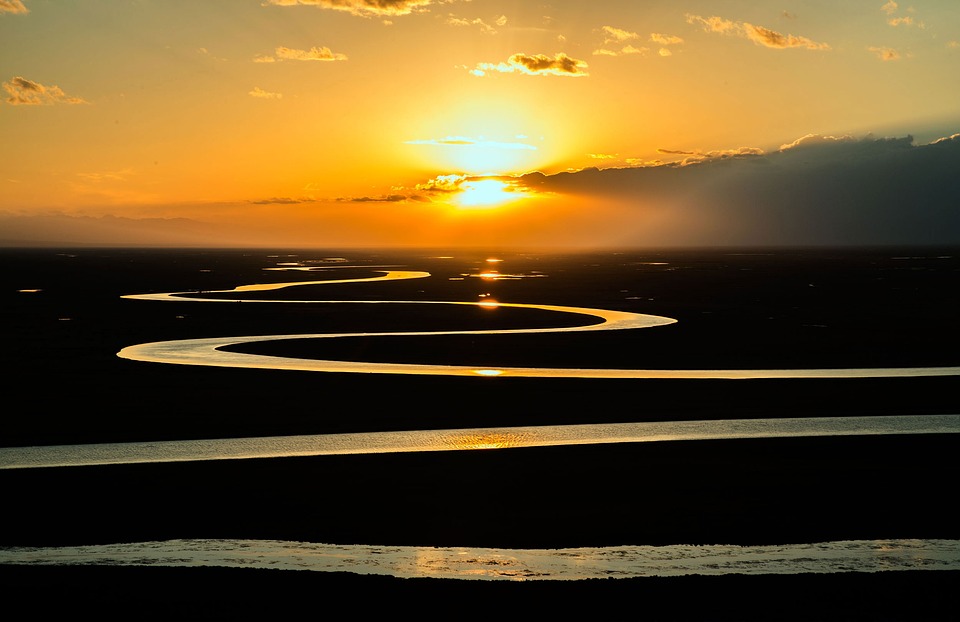 Treaty rights
Assumed that anything not ceded in a treaty is held as a right
Most treaties do not have water ceded in them
Different in Canada!
Sovereignty
Reservations held “in trust”
Diminished sovereignty
Now that you know about water rights, how are they managed?
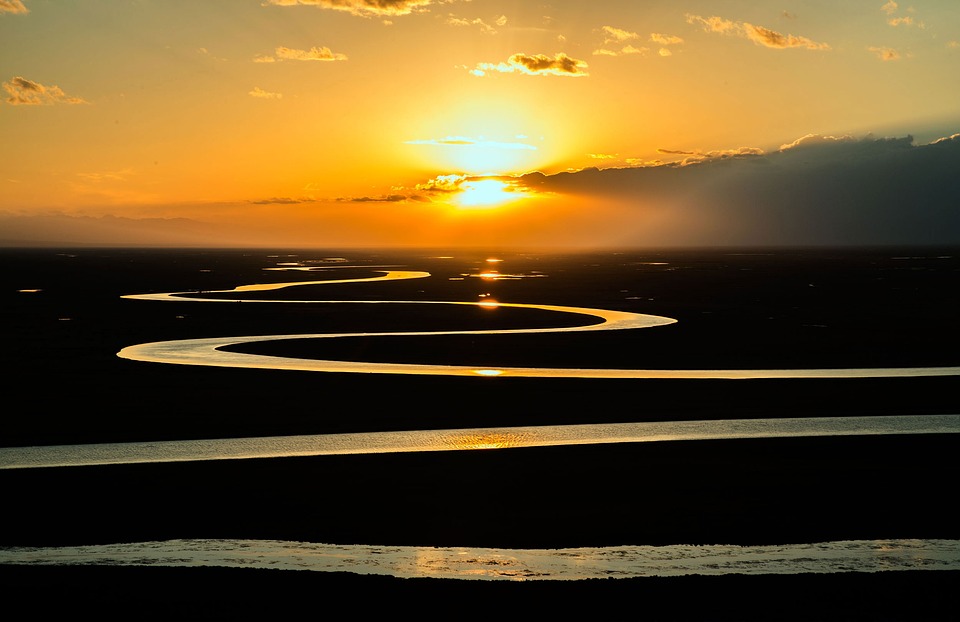 Policy considerations
Federal vs. state interests
Tribal sovereignty
Local ecological knowledge and Indigenous experiences with extractive research practices
Focus on community-driven work
Be conscious of embedded social institutions
Engage in thoughtful boundary work
Ask what is needed and what you can contribute
What do water managers and researchers need to consider when including Indigenous stakeholders?
[Speaker Notes: “Now that we’ve gone over the basics, let’s consider what inclusion looks like.”]
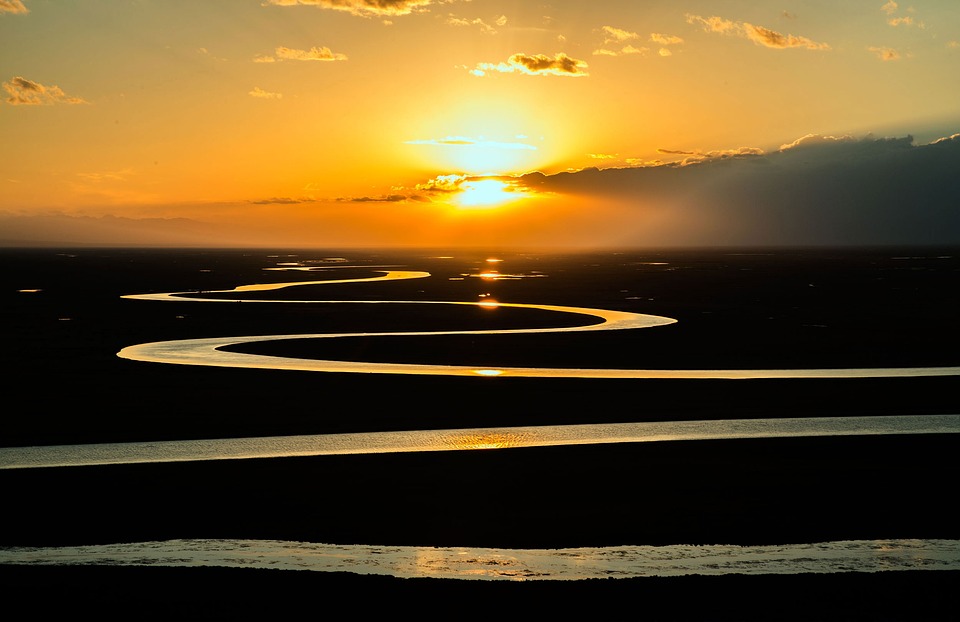 Focus on ethics in the Indigenous community
Listen!!
Find and follow all tribal research rules and protocols
Give back to the community
What are the best practices for including Indigenous stakeholders in governance conversations?